渐变蓝简约风工作汇报模版
广西XXX商务有限公司
汇报人：OfficePLUS
汇报时间：XX月XX日
01
工作计划
02
发展状况
目录
03
存在问题
04
工作总结
01
工作计划
工作计划
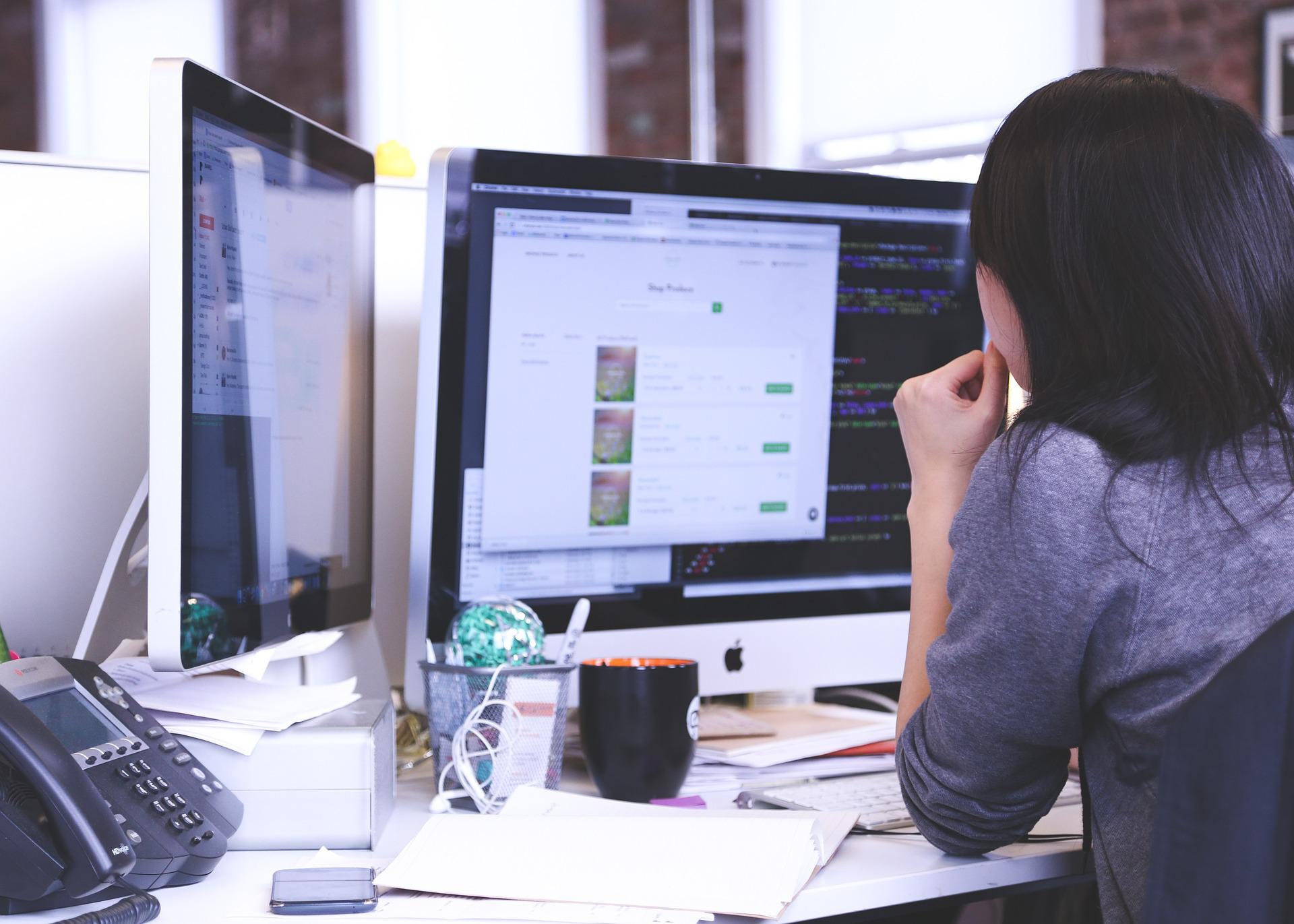 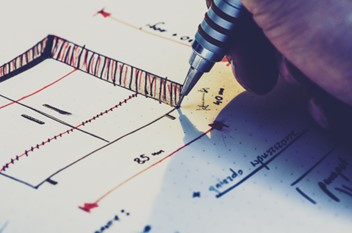 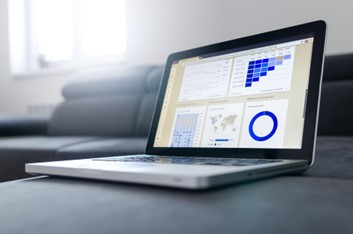 计划XXX万+
计划XXX万+
计划XXX万+
项目一
项目二
项目三
工作计划
1月份
3月份
5月份
7月份
XX万+
XX万+
XX万+
XX万+
目标
2023
XX万+
XX万+
XX万+
XX万+
2月份
4月份
6月份
8月份
覆盖市场
我司计划XX个项目于明年全面覆盖，覆盖所有进驻品牌商家市场
已连续10年入选全球金融科技百强榜单。
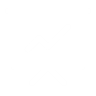 已连续10年入选全球金融科技百强榜单，已连续10年入选。
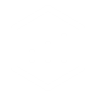 已连续10年入选全球金融科技百强榜单，已连续10年入选全球金融。
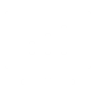 项目进度
实施工作进度情况
项目完成率
您可以添加内容点。若要复制并粘贴到此文本框中，请单击其旁边的“粘贴选项（CTRL）”，然后单击“仅保留文本”选项。
69%
34%
86%
项目一
项目二
项目三
您可以添加内容点。若要复制并粘贴到此文本框中，请单击其旁边的“粘贴选项（CTRL）”，然后单击“仅保留文本”选项。
您可以添加内容点。若要复制并粘贴到此文本框中，请单击其旁边的“粘贴选项（CTRL）”，然后单击“仅保留文本”选项。
您可以添加内容点。若要复制并粘贴到此文本框中，请单击其旁边的“粘贴选项（CTRL）”，然后单击“仅保留文本”选项。
您可以添加内容点。若要复制并粘贴到此文本框中，请单击其旁边的“粘贴选项（CTRL）”，然后单击“仅保留文本”选项。
02
发展状况
总体情况
您可以添加内容点。若要复制并粘贴到此文本框中，请单击其旁边的“粘贴选项（CTRL）”，然后单击“仅保留文本”选项。
您可以添加内容点。若要复制并粘贴到此文本框中，请单击其旁边的“粘贴选项（CTRL）”，然后单击“仅保留文本”选项。
您可以添加内容点。若要复制并粘贴到此文本框中，请单击其旁边的“粘贴选项（CTRL）”，然后单击“仅保留文本”选项。
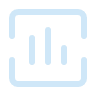 总体情况
各项目发展
您可以添加内容点。若要复制并粘贴到此文本框中，请单击其旁边的“粘贴选项（CTRL）”，然后单击“仅保留文本”选项。
16%
33%
项目一
项目二
项目三
项目四
私募等机构提供整体解决方案和服务
私募等机构提供整体解决方案和服务
私募等机构提供整体解决方案和服务
私募等机构提供整体解决方案和服务
56%
78%
项目一
项目二
项目三
项目四
业务发展情况
发展状况一
发展状况二
发展状况三
发展状况四
您可以添加内容点。若要复制并粘贴到此文本框中，请单击其旁边的“粘贴选项（CTRL）”，然后单击“仅保留文本”选项。
您可以添加内容点。若要复制并粘贴到此文本框中，请单击其旁边的“粘贴选项（CTRL）”，然后单击“仅保留文本”选项。
您可以添加内容点。若要复制并粘贴到此文本框中，请单击其旁边的“粘贴选项（CTRL）”，然后单击“仅保留文本”选项。
您可以添加内容点。若要复制并粘贴到此文本框中，请单击其旁边的“粘贴选项（CTRL）”，然后单击“仅保留文本”选项。
业务发展情况
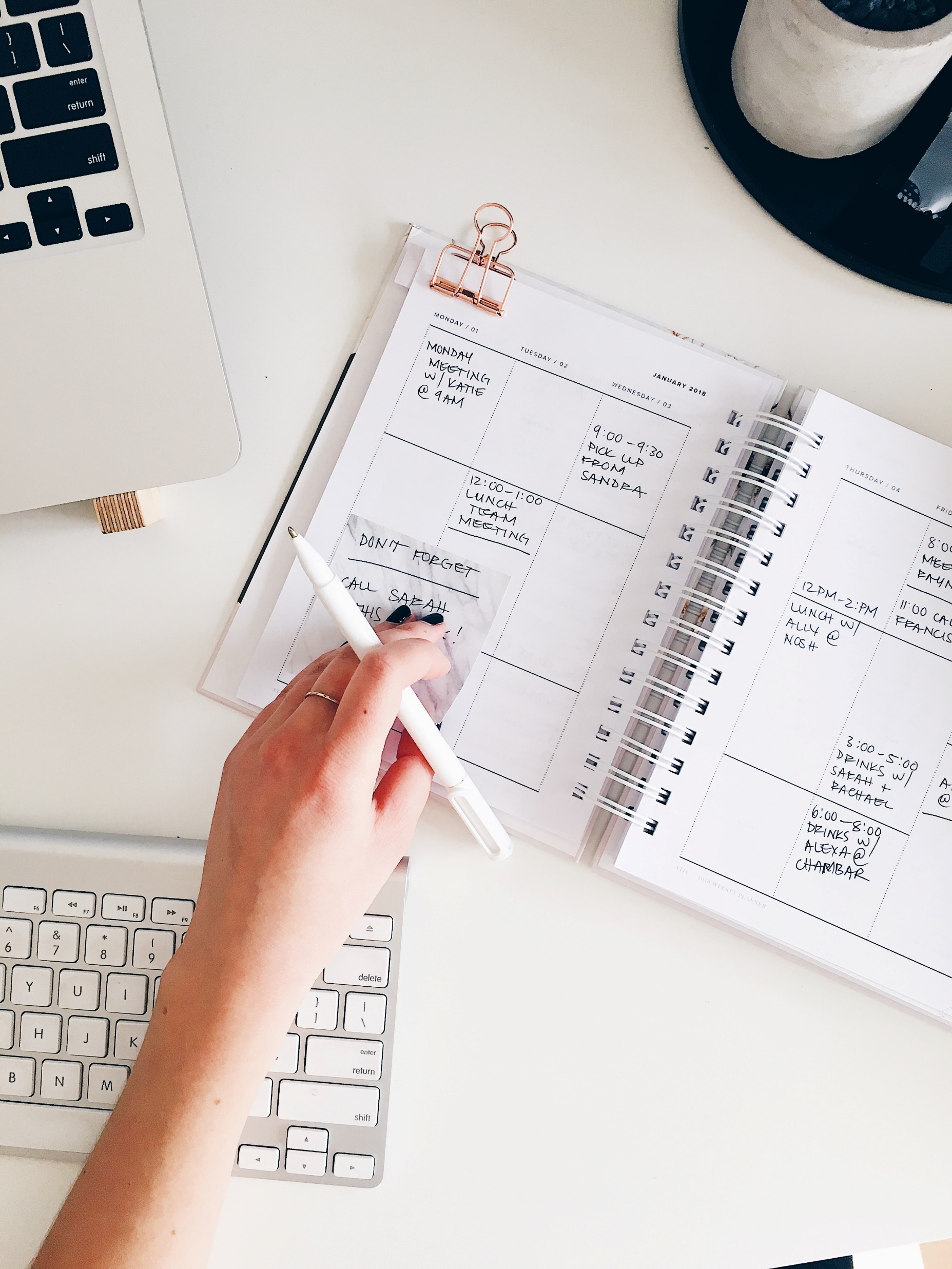 业务进度情况
您可以添加内容点。若要复制并粘贴到此文本框中，请单击其旁边的“粘贴选项（CTRL）”，然后单击“仅保留文本”选项。
您可以添加内容点。若要复制并粘贴到此文本框中，请单击其旁边的“粘贴选项（CTRL）”，然后单击“仅保留文本”选项。
您可以添加内容点。若要复制并粘贴到此文本框中，请单击其旁边的“粘贴选项（CTRL）”，然后单击“仅保留文本”选项。
03
存在问题
存在问题
问题一
问题二
问题三
问题四
您可以添加内容点。若要复制并粘贴到此文本框中，请单击其旁边的“粘贴选项（CTRL）”，然后单击“仅保留文本”选项。
您可以添加内容点。若要复制并粘贴到此文本框中，请单击其旁边的“粘贴选项（CTRL）”，然后单击“仅保留文本”选项。
您可以添加内容点。若要复制并粘贴到此文本框中，请单击其旁边的“粘贴选项（CTRL）”，然后单击“仅保留文本”选项。
您可以添加内容点。若要复制并粘贴到此文本框中，请单击其旁边的“粘贴选项（CTRL）”，然后单击“仅保留文本”选项。
存在问题
输入要点内容信息
输入要点内容信息
如何解决问题
输入要点内容信息
输入要点内容信息
输入要点内容信息
输入要点内容信息
存在问题
如解决方式
如解决方式
如解决方式
您可以添加内容点。若要复制并粘贴到此文本框中，请单击其旁边的“粘贴选项（CTRL）”，然后单击“仅保留文本”选项。
您可以添加内容点。若要复制并粘贴到此文本框中，请单击其旁边的“粘贴选项（CTRL）”，然后单击“仅保留文本”选项。
您可以添加内容点。若要复制并粘贴到此文本框中，请单击其旁边的“粘贴选项（CTRL）”，然后单击“仅保留文本”选项。
存在问题
第一方案
第二方案
您可以添加内容点。若要复制并粘贴到此文本框中，请单击其旁边的“粘贴选项（CTRL）”，然后单击“仅保留文本”选项。
您可以添加内容点。若要复制并粘贴到此文本框中，请单击其旁边的“粘贴选项（CTRL）”，然后单击“仅保留文本”选项。
您可以添加内容点。若要复制并粘贴到此文本框中，请单击其旁边的“粘贴选项（CTRL）”，然后单击“仅保留文本”选项。
您可以添加内容点。若要复制并粘贴到此文本框中，请单击其旁边的“粘贴选项（CTRL）”，然后单击“仅保留文本”选项。
您可以添加内容点。若要复制并粘贴到此文本框中，请单击其旁边的“粘贴选项（CTRL）”，然后单击“仅保留文本”选项。
您可以添加内容点。若要复制并粘贴到此文本框中，请单击其旁边的“粘贴选项（CTRL）”，然后单击“仅保留文本”选项。
解决方案
04
工作总结
工作总结
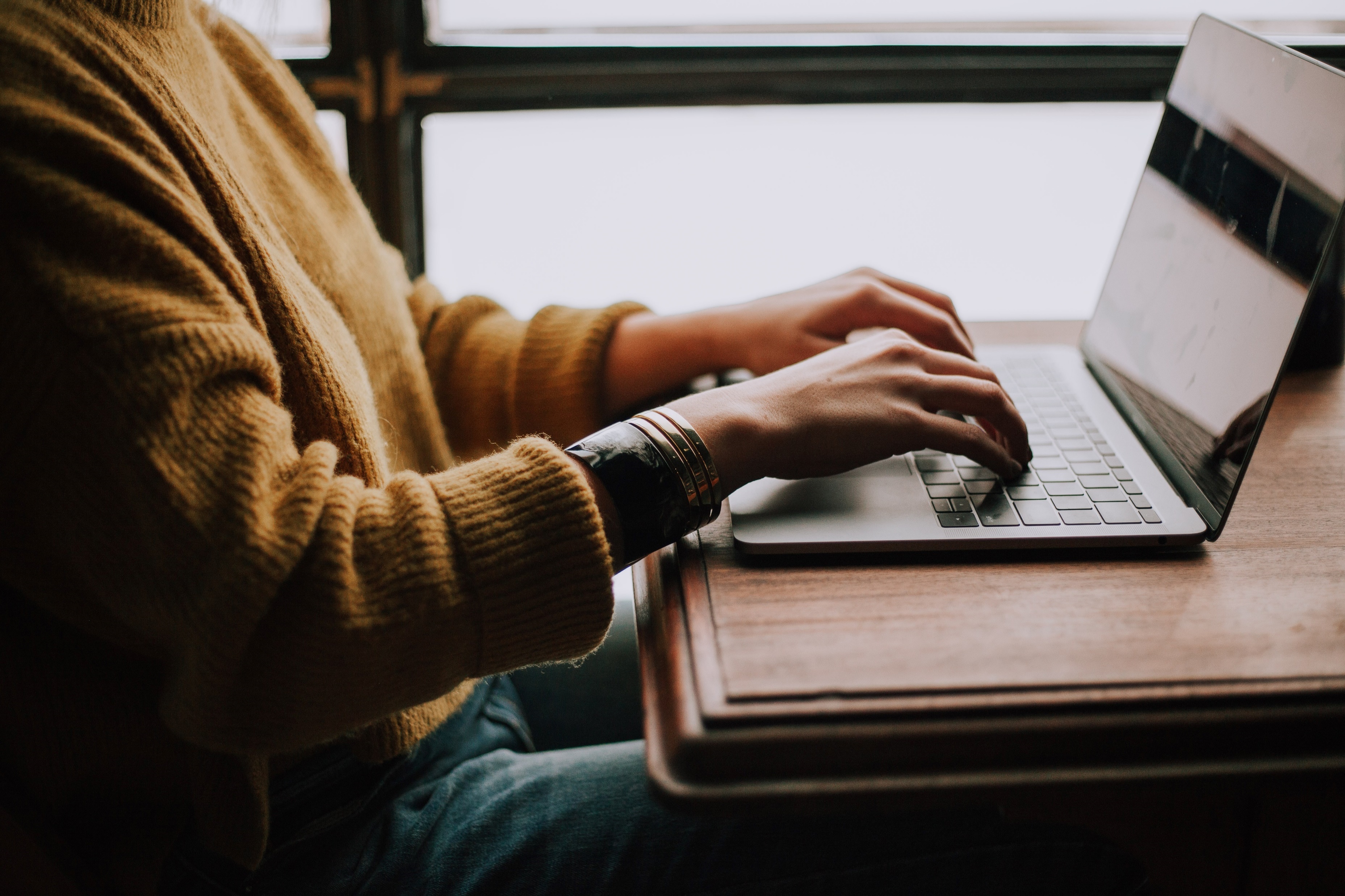 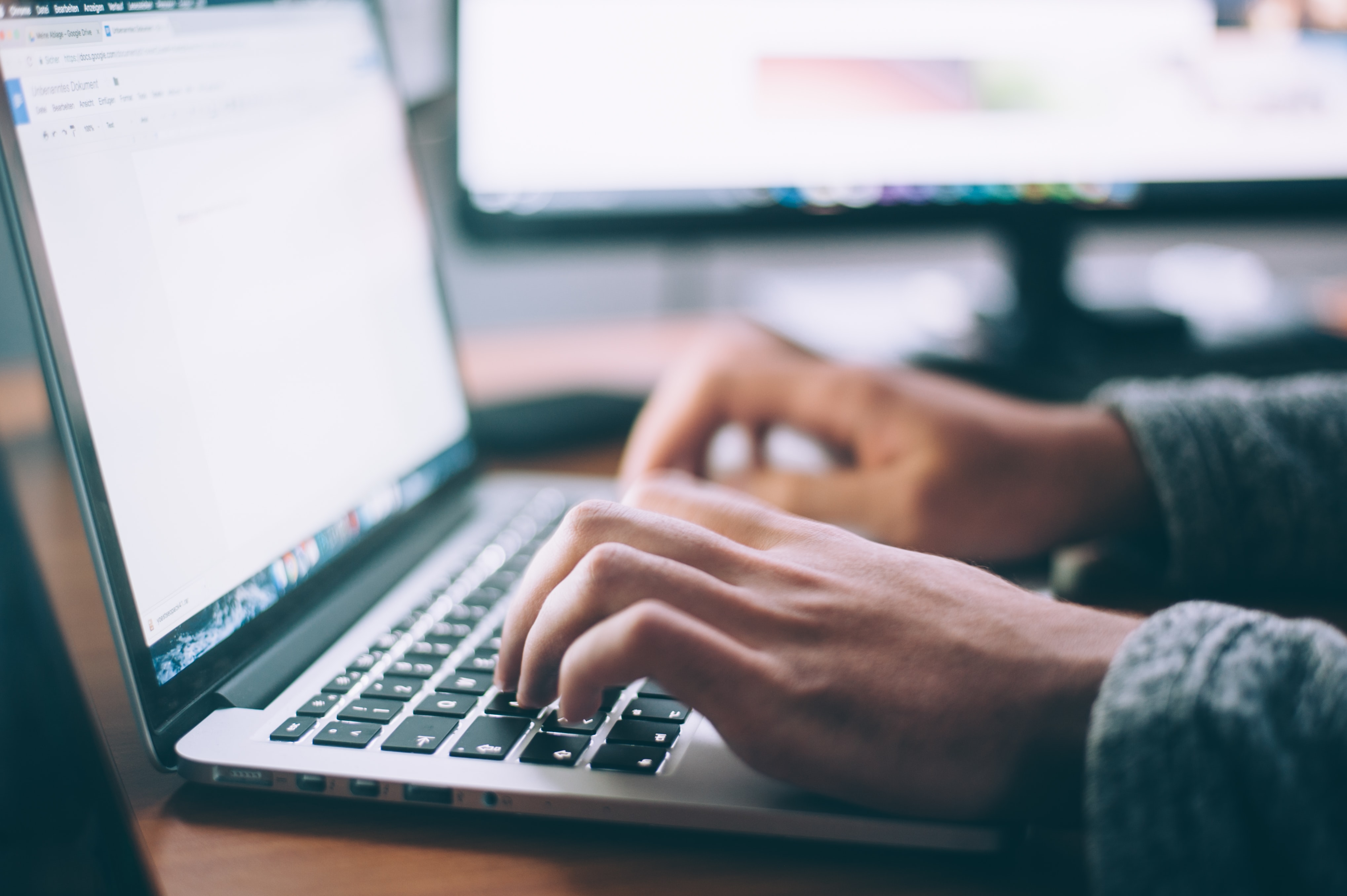 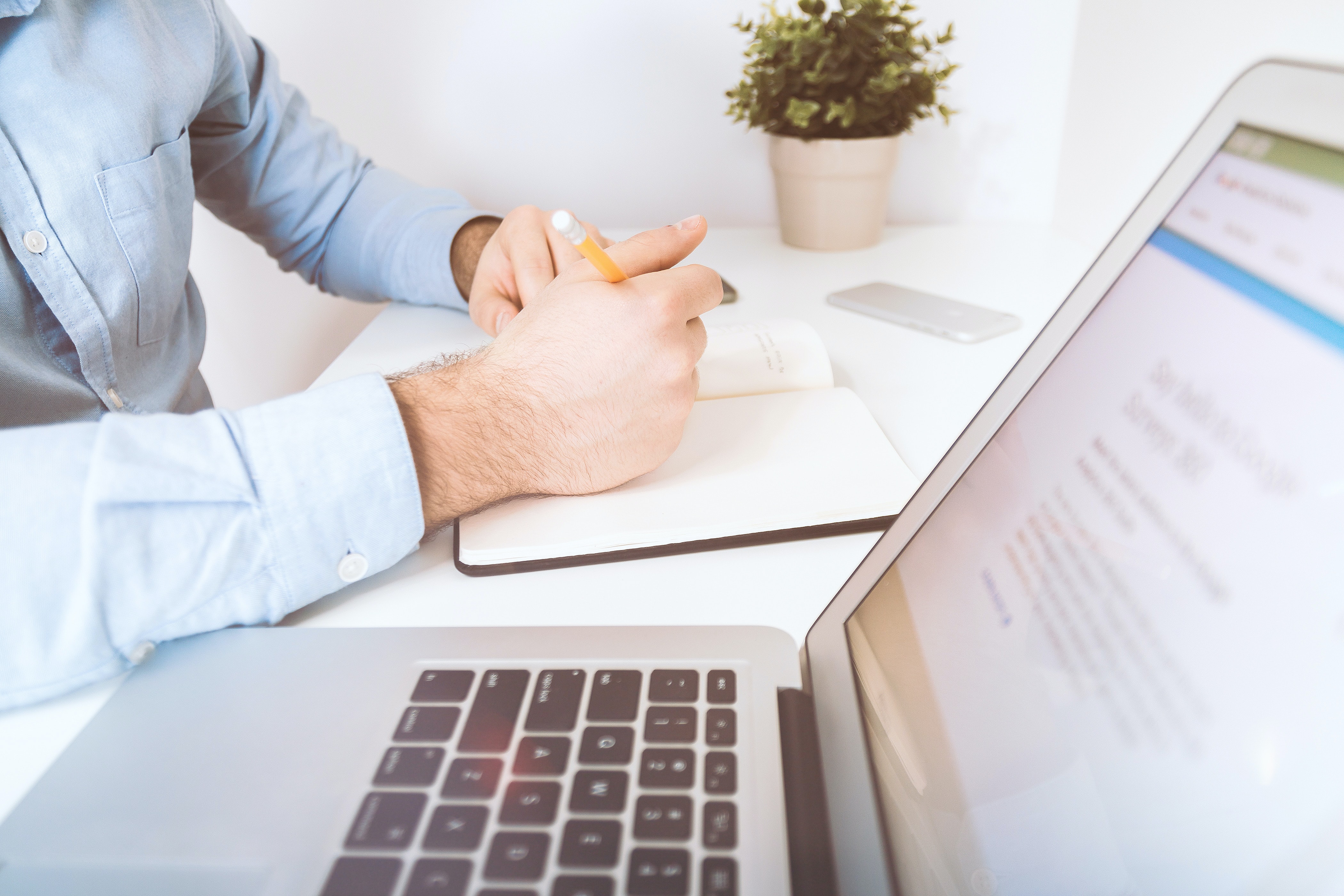 总结点一
总结点二
总结点三
您可以添加内容点。若要复制并粘贴到此文本框中，请单击其旁边的“粘贴选项（CTRL）”，然后单击“仅保留文本”选项。
您可以添加内容点。若要复制并粘贴到此文本框中，请单击其旁边的“粘贴选项（CTRL）”，然后单击“仅保留文本”选项。
您可以添加内容点。若要复制并粘贴到此文本框中，请单击其旁边的“粘贴选项（CTRL）”，然后单击“仅保留文本”选项。
工作总结
第一个问题
第一个问题
第一个问题
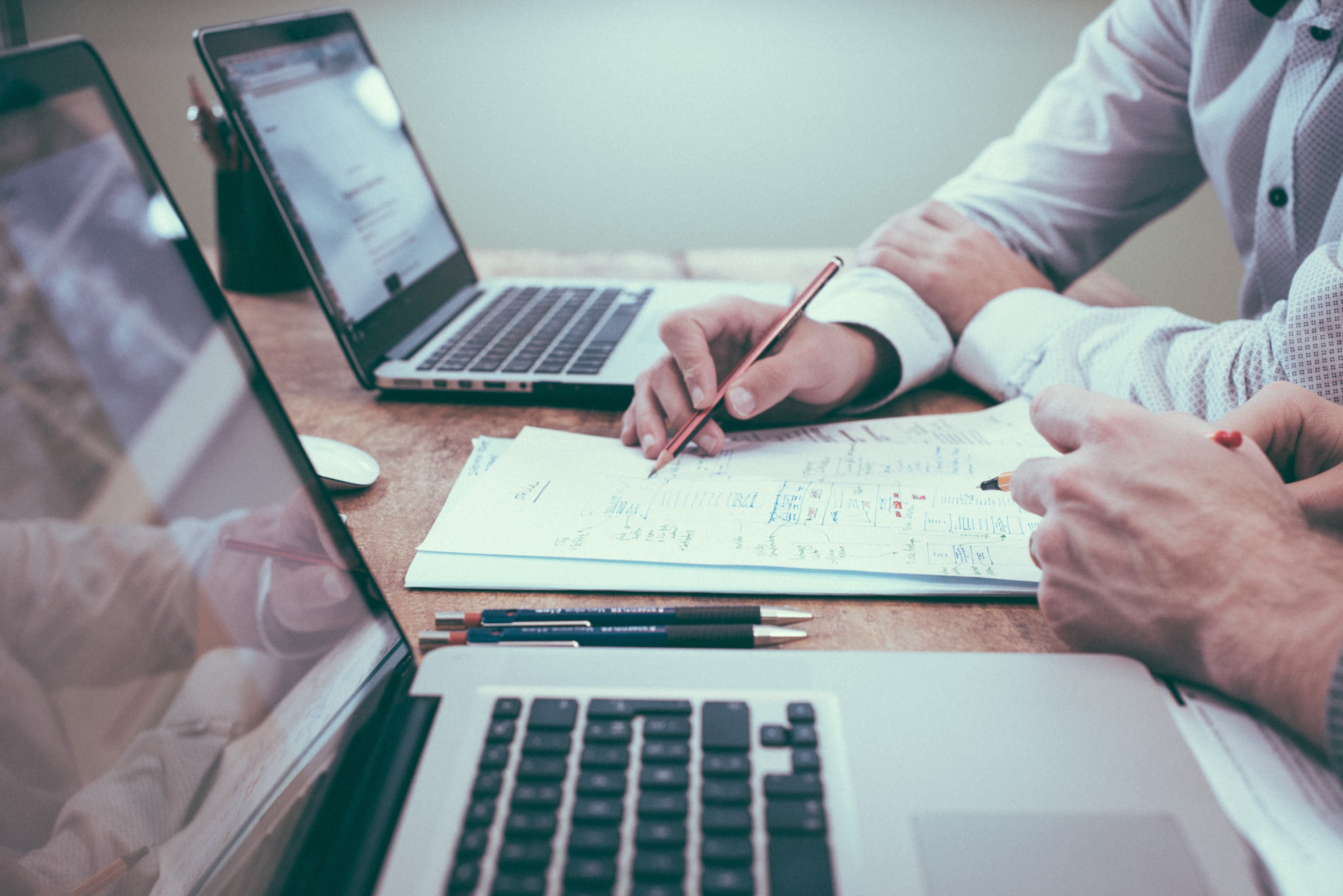 输入内容
输入内容
输入内容
输入内容
输入内容
输入内容
输入内容
输入内容
输入内容
您可以添加内容点。若要复制并粘贴到此文本框中，请单击其旁边的“粘贴选项（CTRL）”，然后单击“仅保留文本”选项。
工作总结
您可以添加内容点。若要复制并粘贴到此文本框中，请单击其旁边的“粘贴选项（CTRL）”，然后单击“仅保留文本”选项。
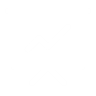 您可以添加内容点。若要复制并粘贴到此文本框中，请单击其旁边的“粘贴选项（CTRL）”，然后单击“仅保留文本”选项。
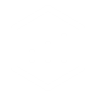 输入内容
输入内容
输入内容
输入内容
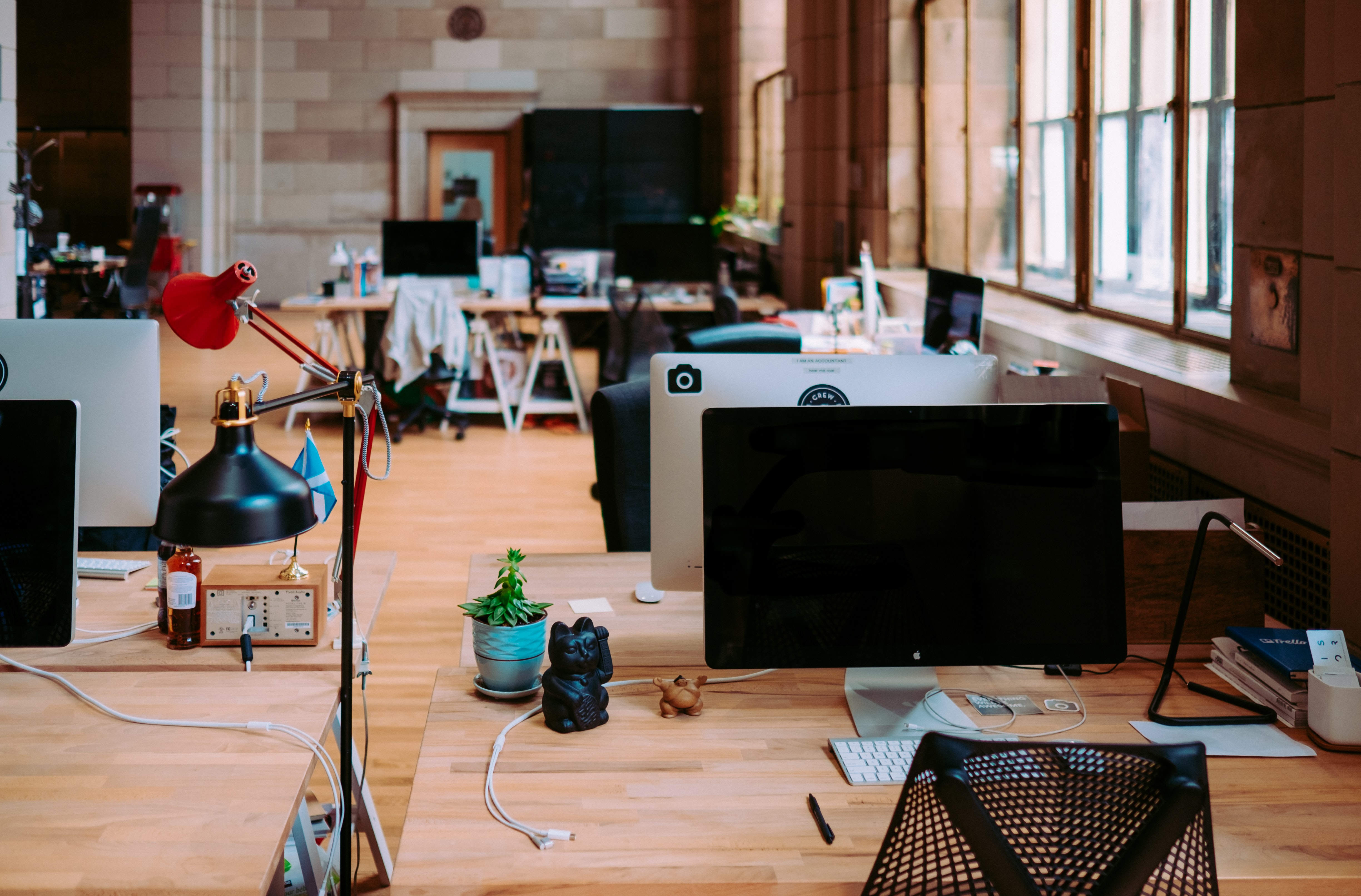 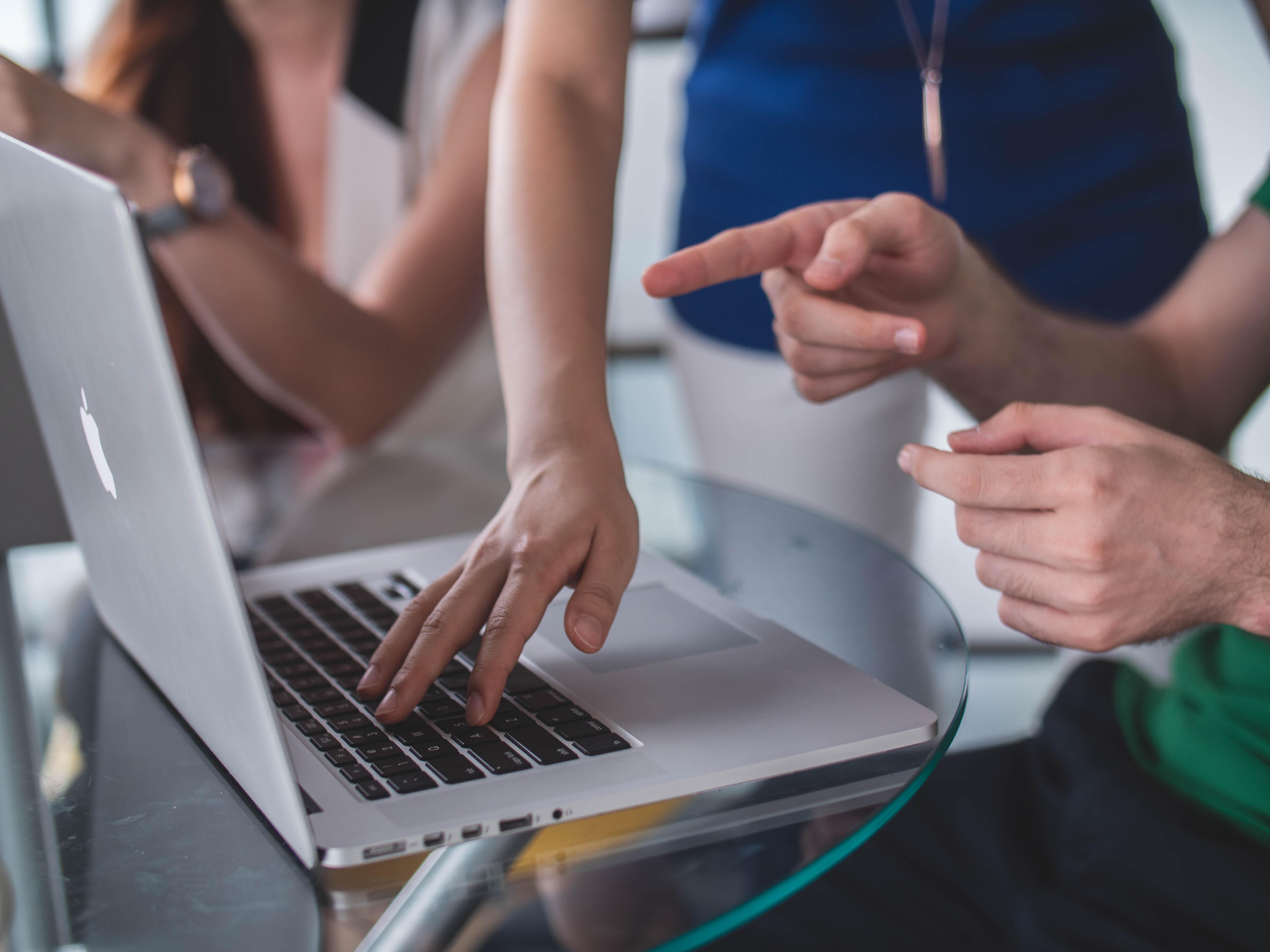 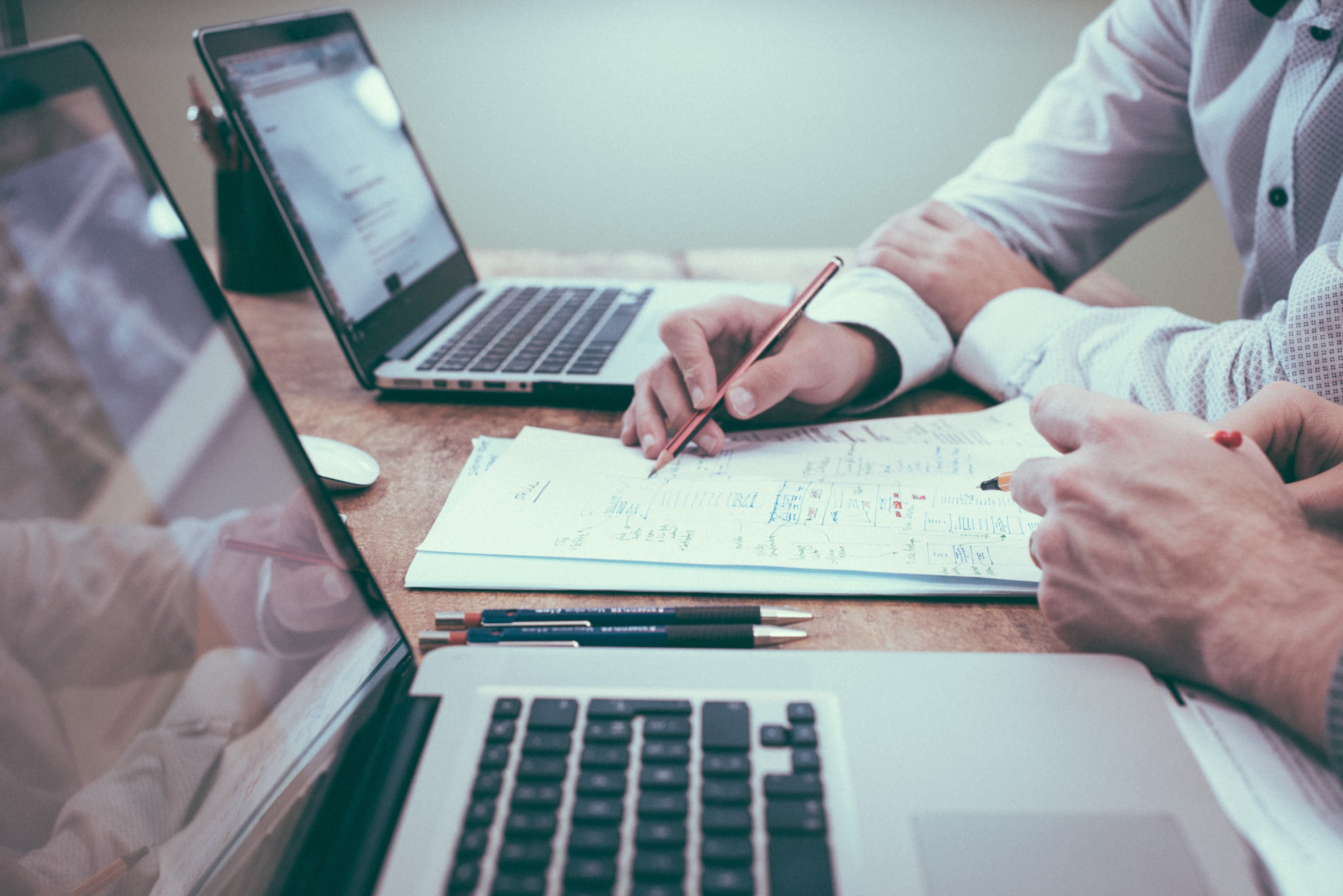 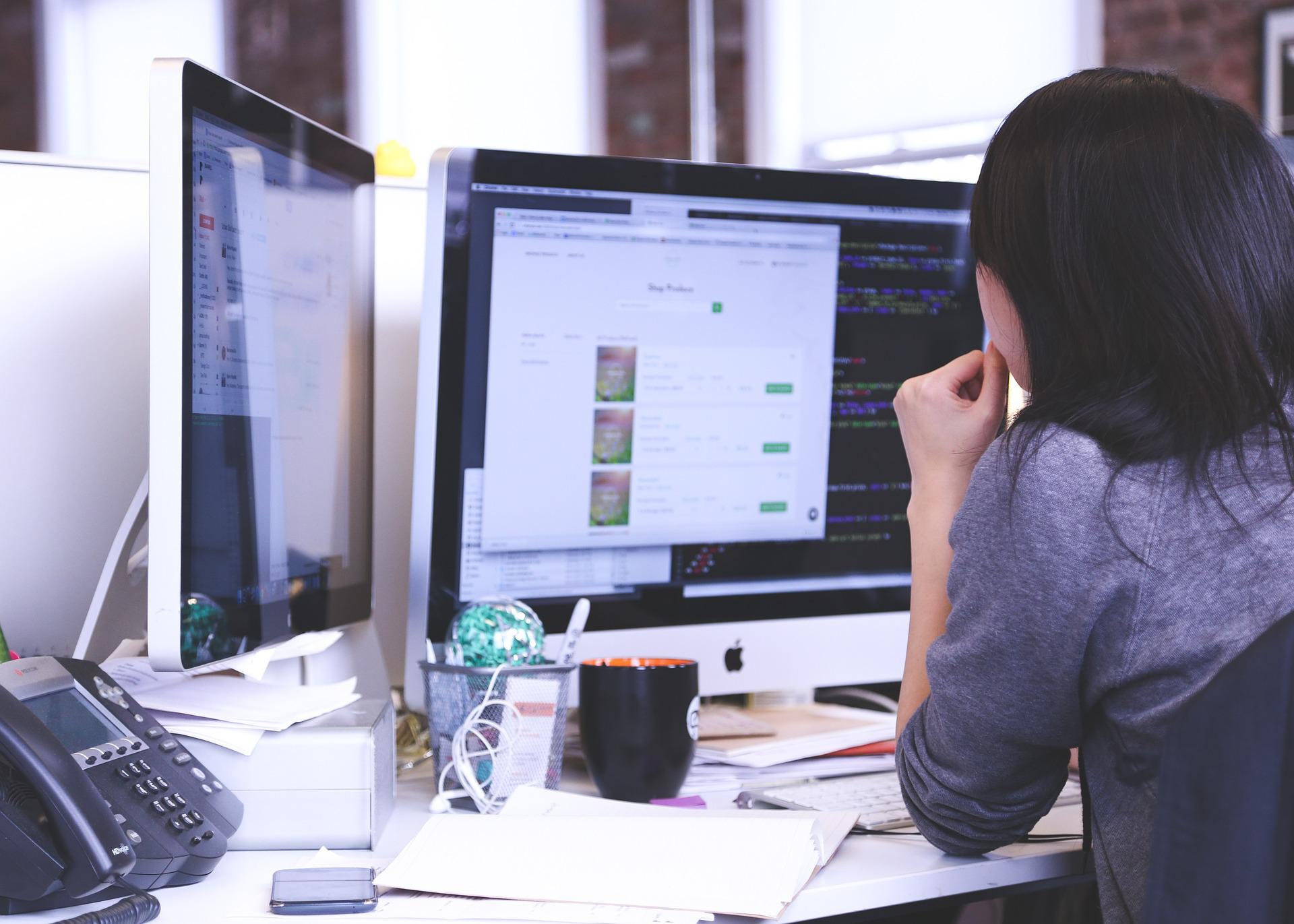 工作总结
总结点一
总结点二
您可以添加内容点。若要复制并粘贴到此文本框中，请单击其旁边的“粘贴选项（CTRL）”，然后单击“仅保留文本”选项。
您可以添加内容点。若要复制并粘贴到此文本框中，请单击其旁边的“粘贴选项（CTRL）”，然后单击“仅保留文本”选项。
总结点三
总结点四
您可以添加内容点。若要复制并粘贴到此文本框中，请单击其旁边的“粘贴选项（CTRL）”，然后单击“仅保留文本”选项。
您可以添加内容点。若要复制并粘贴到此文本框中，请单击其旁边的“粘贴选项（CTRL）”，然后单击“仅保留文本”选项。
THNK
渐变蓝简约风工作汇报模版